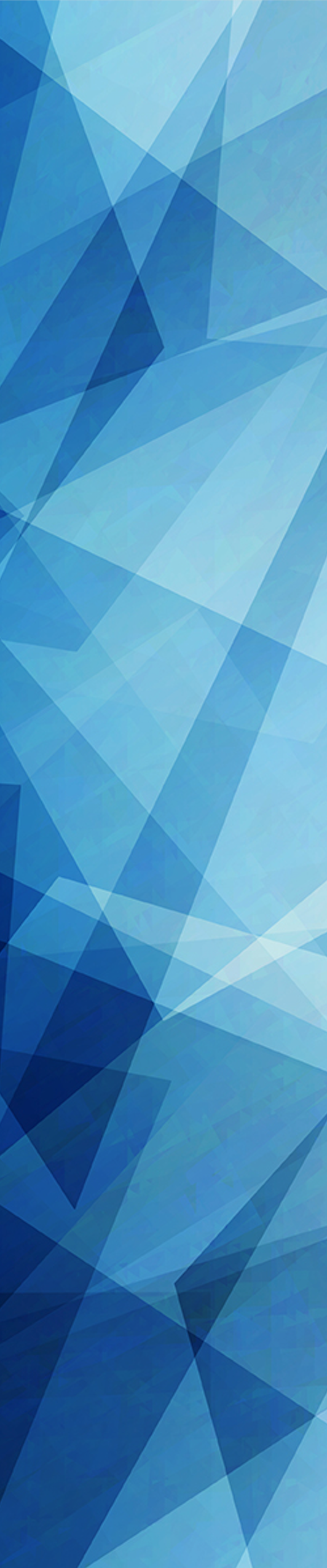 Mario GARCIA
Titulo del Puesto
Datos personales
Objectivo
Describir brevemente su carrera, sus habilidades para el trabajo y sus objetivos de carrera. Lorem ipsum dolor sit amet, consectetur adipiscing elit. Quisque pulvinar sit amet turpis ut consequat.
Tel :  123 456 789
Mob : 123 456 789
Mail : mail@mail.com
Dir : Plaça de Catalunya, 1708002 Barcelona
Experiencia profesional
EMPRESA| 2000 – 2003 - Título del puesto
Describir las funciones ocupado por esta posición . Describa su asignación y los resultados que obtuvo . No dude de cuantificar.  Lorem ipsum dolor et site amet. Amet con cesuar de lorem ipsulormo.

EMPRESA| 2000 – 2003 - Título del puesto
Describir las funciones ocupado por esta posición . Describa su asignación y los resultados que obtuvo . No dude de cuantificar.  Lorem ipsum dolor et site amet. Amet con cesuar de lorem ipsulormo.

EMPRESA| 2000 – 2003 - Título del puesto
Describir las funciones ocupado por esta posición . Describa su asignación y los resultados que obtuvo . No dude de cuantificar.  Lorem ipsum dolor et site amet. Amet con cesuar de lorem ipsulormo.
Estudios - Formación
2012 - Nombre de la formación - UNIVERSIDAD
Describir las especialidades de esta formación : diplomas , opciones de formación , etc ... Lorem ipsum dolor et sit amet.

2012 - Nombre de la formación - UNIVERSIDAD
Describir las especialidades de esta formación : diplomas , opciones de formación , etc ... Lorem ipsum dolor et sit amet.
Querido candidato 

Gracias por descargar esta plantilla de nuestro sitio web. Esperamos que esto te ayude a crear tu CV. Tómate el tiempo para escribir tu CV con cuidado, ya que describe tu experiencia profesional y tu personalidad. 

¡Recuerda que una buena aplicación es una aplicación personalizada! Si necesita otros modelos, vuelva a nuestro sitio web: HTTPS://WWW.EJEMPLODECV.COM   
---

Copyright EJEMPLODECV.COM

El contenido publicado en nuestro sitio (modelos de CV, modelos de cartas, artículos, etc.) son propiedad de EJEMPLODECV.com

O     Su uso se limita a un uso estrictamente personal.
X     Está prohibido distribuirlos, publicarlos o redistribuirlos sin nuestro consentimiento. 
X     También está prohibido dar acceso al enlace de descarga o al enlace de edición.


Contenido presentado en 180 países ante un alguacil. Reproducción estrictamente prohibida, incluso parcial. Limitado a uso estrictamente personal.

---

Los modelos disponibles en nuestro sitio web se proporcionan "tal cual" y sin garantía.